Chapter 11 amphibian – figure assignments

Fig 11.12 – Rachel N.
Fig 11.17 – Beth B. 
Fig 11.18 –  Daphne C
Fig 11.22 – Maggie C.
11.25 – Alease D.
11.28 – Emily D.
11.26 – Aidan G.
HOX genes flies and mice
Evolutionary conservation of homeotic gene organization and expression
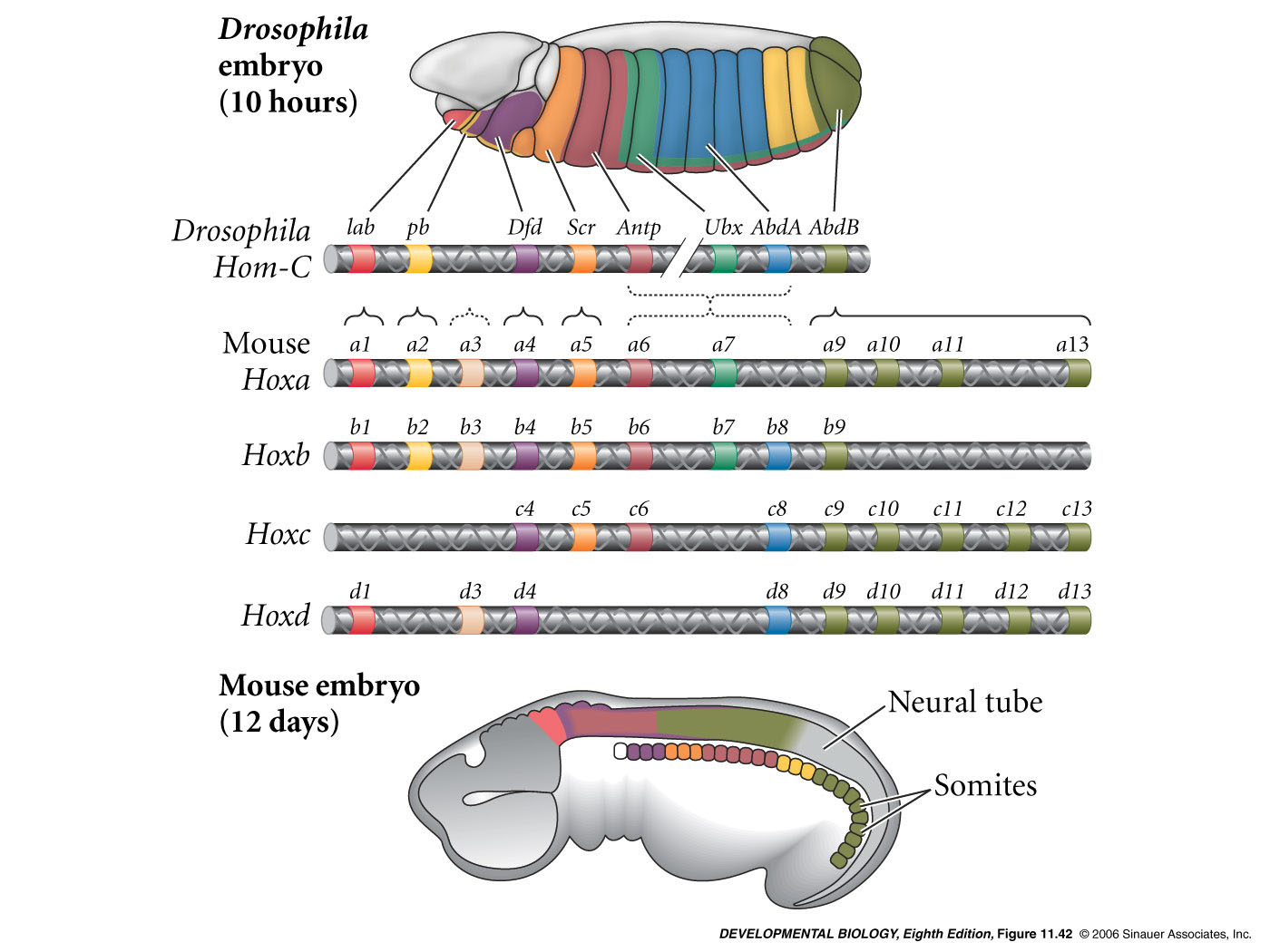 Gene duplication

divergence
paralogous group  - 
group of genes (paralogues) that have similar sequence due to a past gene duplication event

Example Hoxa4, Hoxb4,  Hoxc4, Hoxd4
[Speaker Notes: devbio8e-fig-11-42-0.jpg]
What do Hox genes do in vertebrates and how do we know?
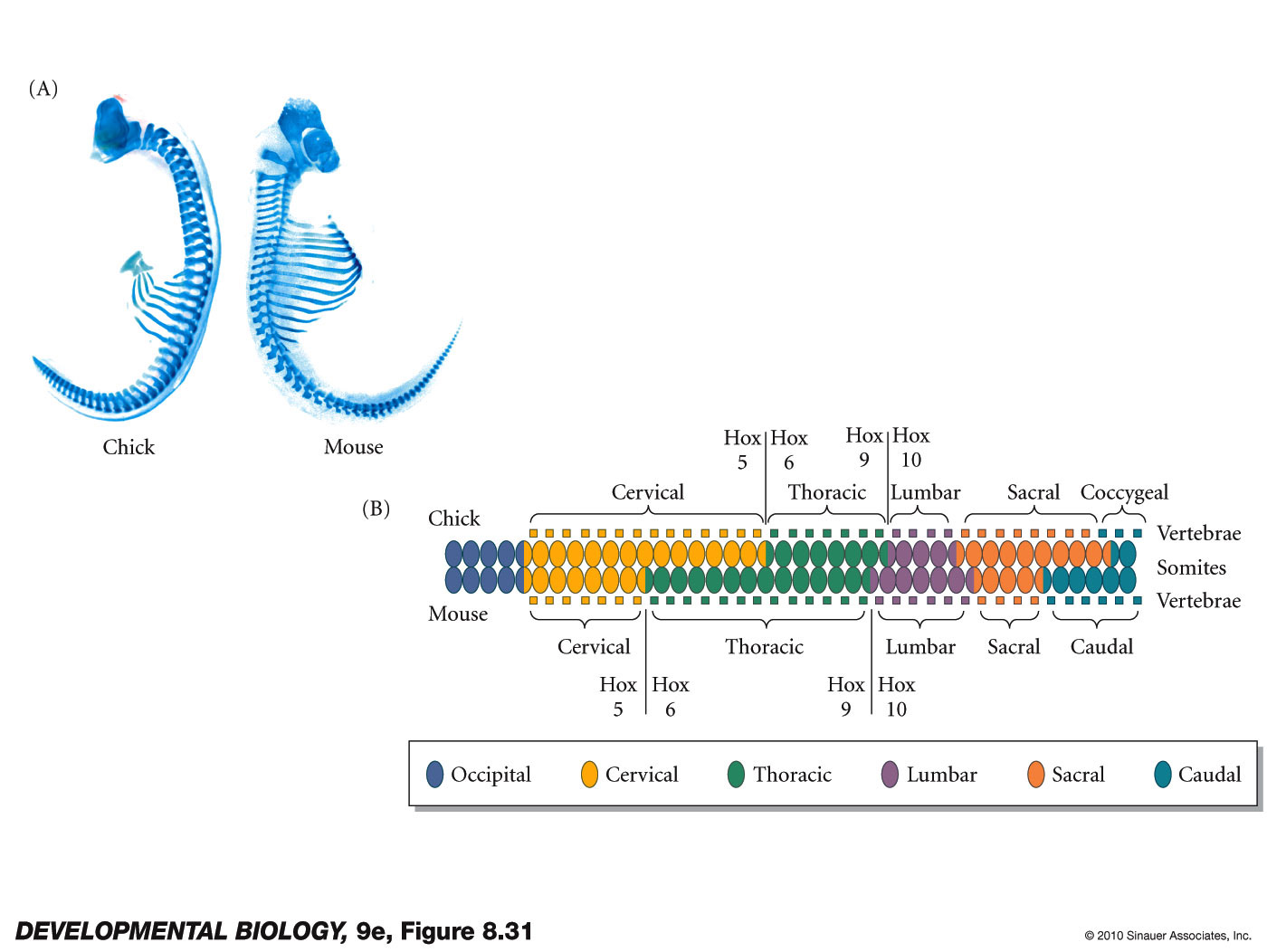 Comparative studies
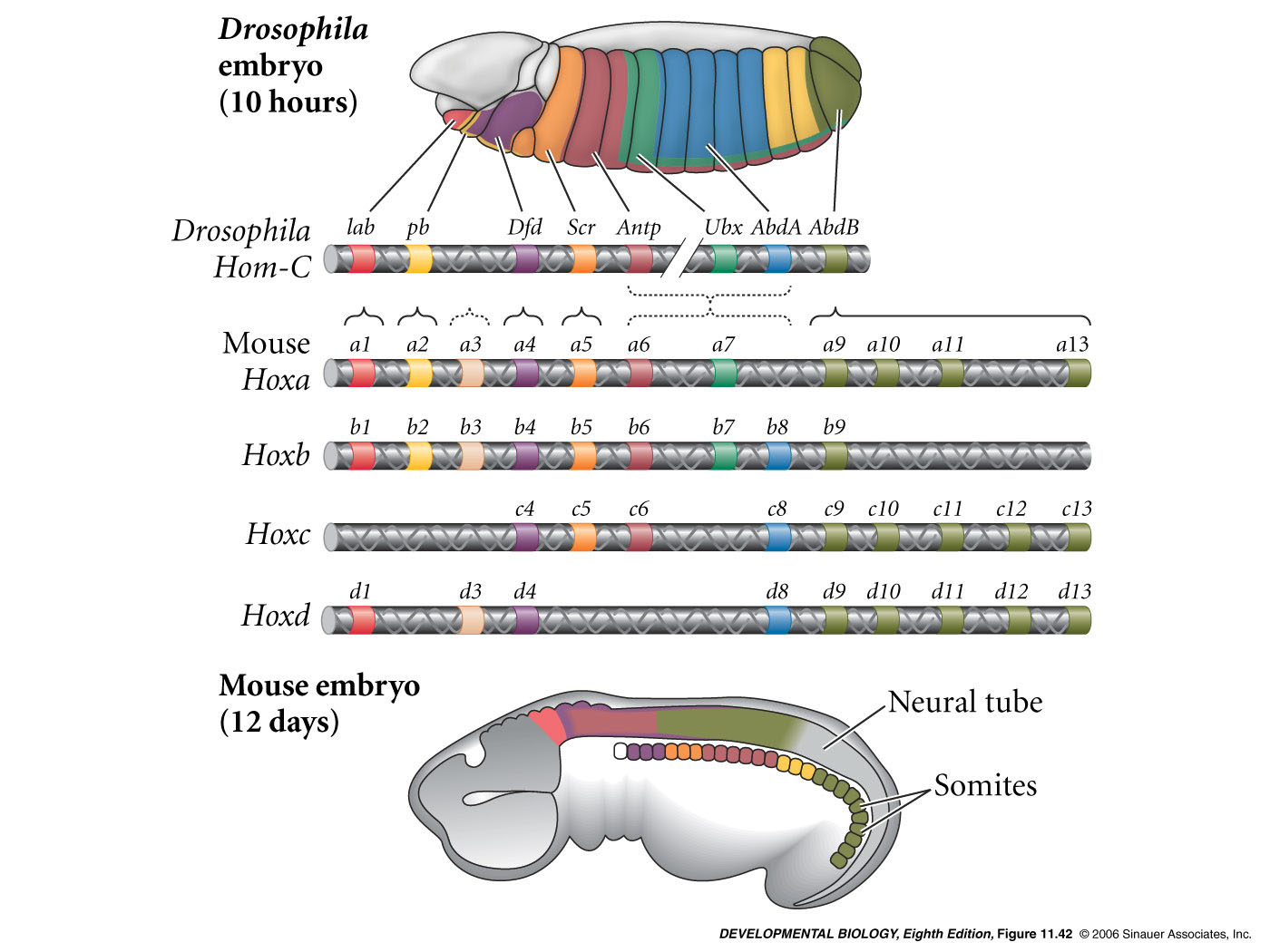 Redundancy
Knockout 2 or more genes of a paralogous group

Mice homozygous for:

Hoxd-3 deletion have mild abnormalities of the 1st 		cervical vertebra

Hoxa-3 deletion have no abnormalities

Combine both mutations – 
Much more severe skeletal defects

 
Paralogues can sometimes replace 
one another - they share function
Axial skeletons of mice in gene knockout experiments
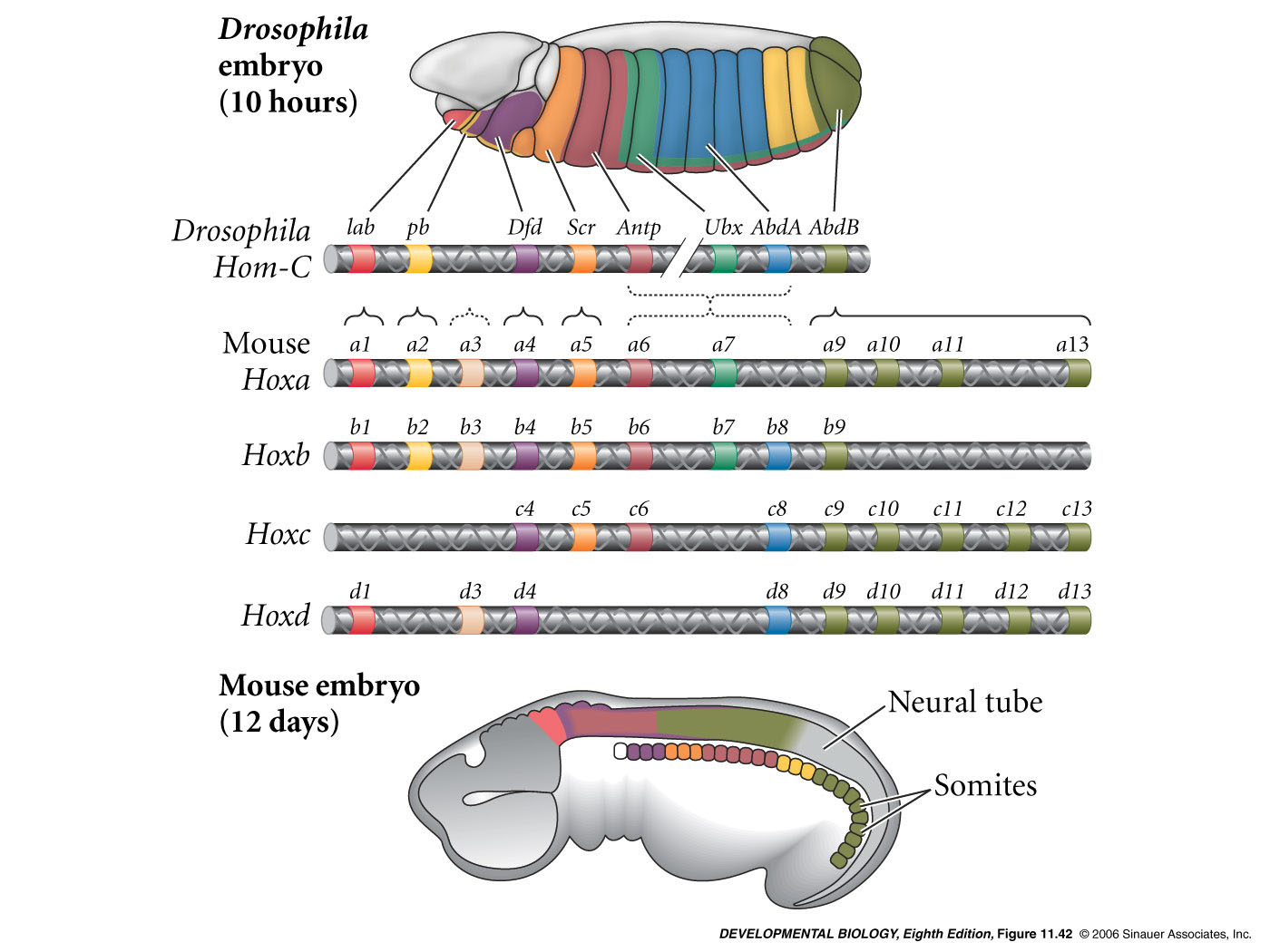 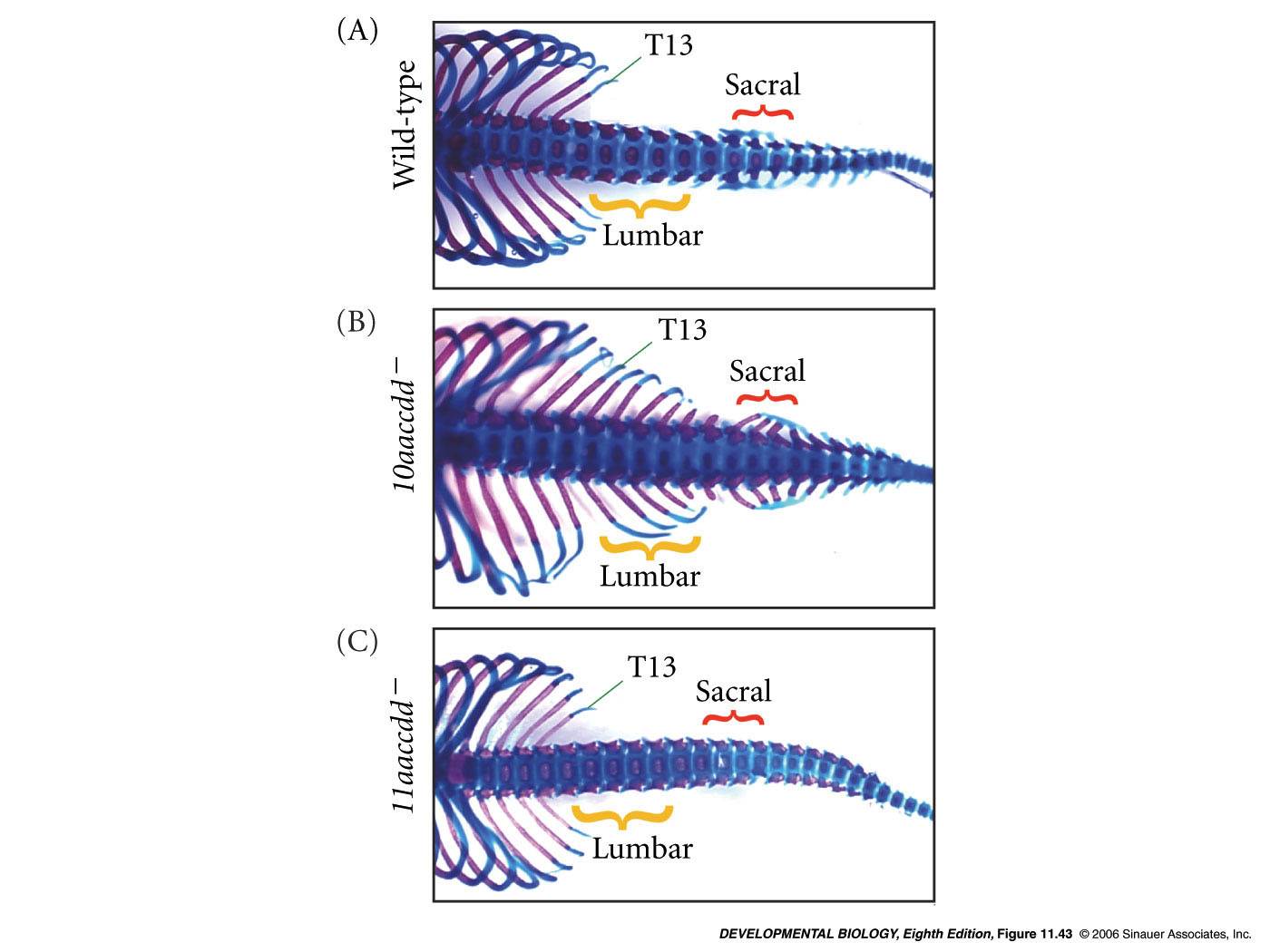 Hox10 triple mutant
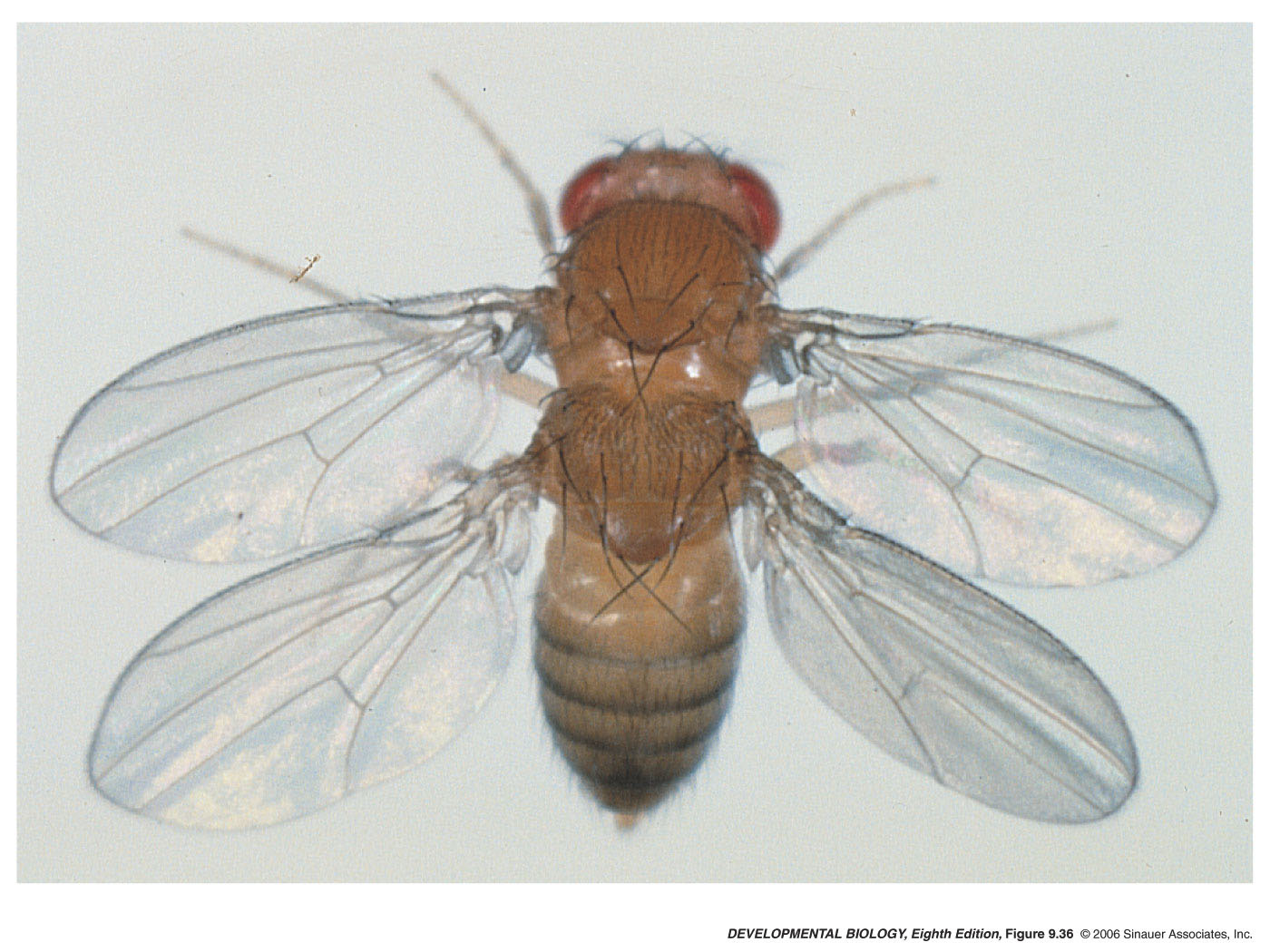 Hox11 triple mutant
[Speaker Notes: devbio8e-fig-11-43-0.jpg]
How to make knockout mice
CRISPR/Cas9 to make “knock out” mutations in mice
Reverse genetic approach - 

What does gene X do during development?

What is its function?
CRISPR/Cas9 system for gene editing

https://www.youtube.com/watch?v=2pp17E4E-O8
1) injecting Cas9 mRNA and guide RNA (sgRNA) directly into mouse embryos to generate precise genomic edits into specific loci
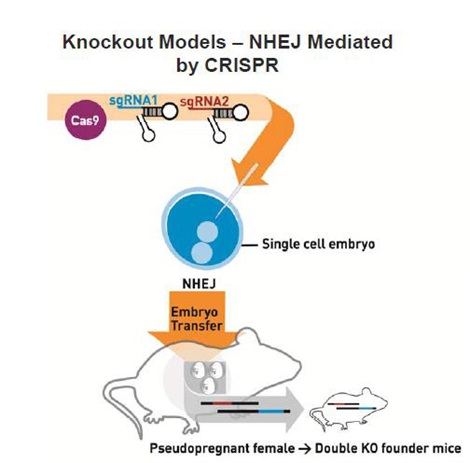 https://www.jax.org/news-and-insights/jax-blog/2016/february/three-crispr-approaches-for-mouse-genome-editing
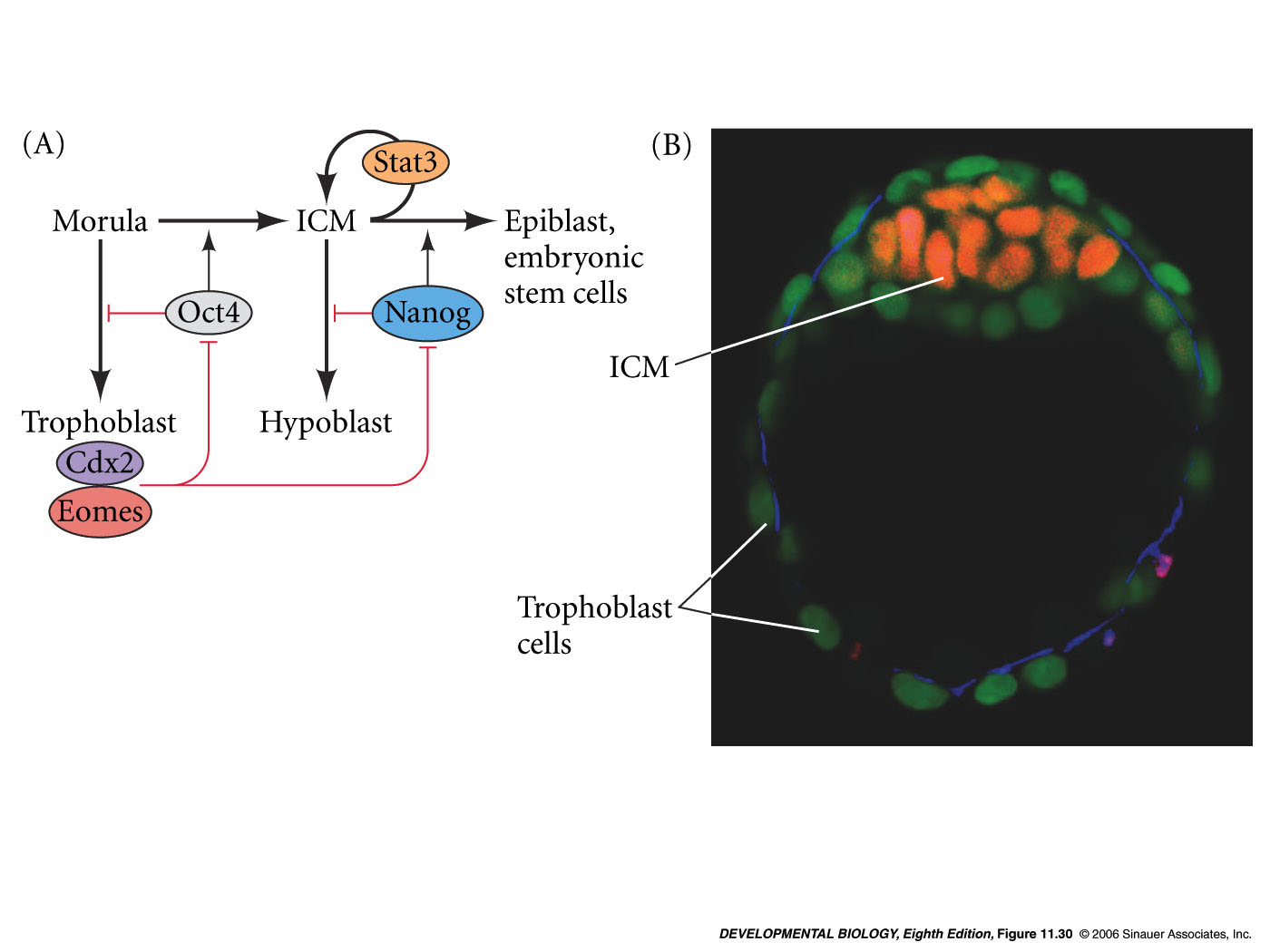 How to make transgenic mice 
(like a GFP  reporter line)
Inner Cell Mass (ICM) generates embryo proper
Pluripotent

Source of embryonic stem cells (ES cells)
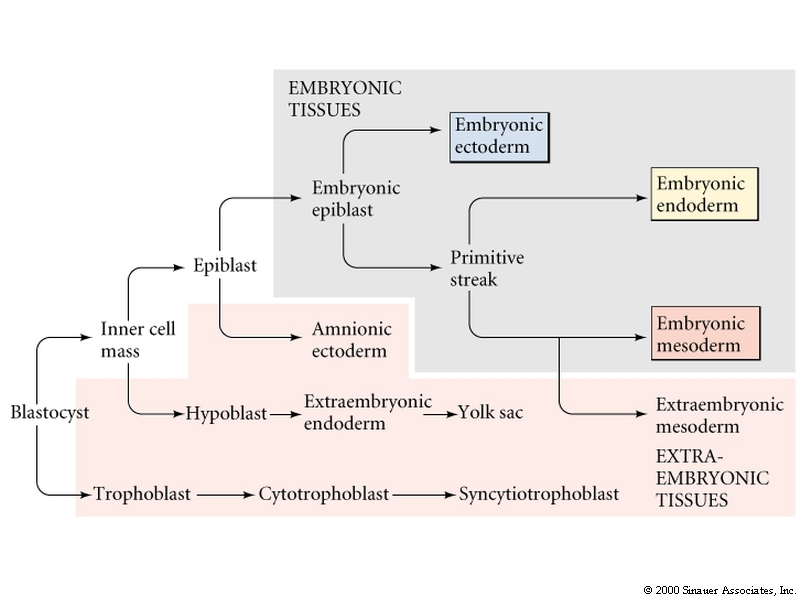 mammalian blastula
Transgenic Mice – 
“knock in” adding an exogenous gene (e.g. a reporter transgene)
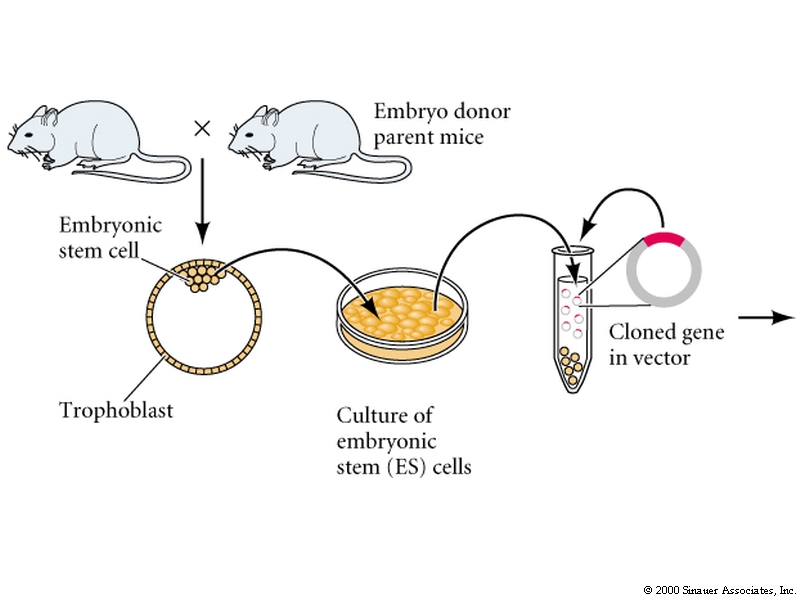 Retrovirus vector - random insertion
Embryonic stem (ES) cells are inner cell mass blastomeres

ES cells retain totipotency and can contribute to all organs if injected into a host embryo
Transgenic Mice
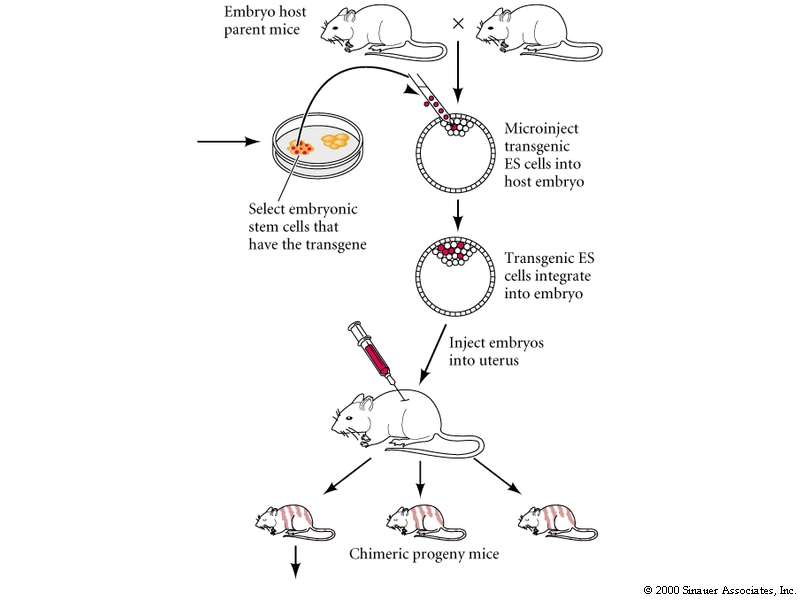 Treated ES cell
reintroduced into 
another early stage embryo 
and integrated

Cells from both
	host ES cells
	treated ES cells
Transgenic Mice
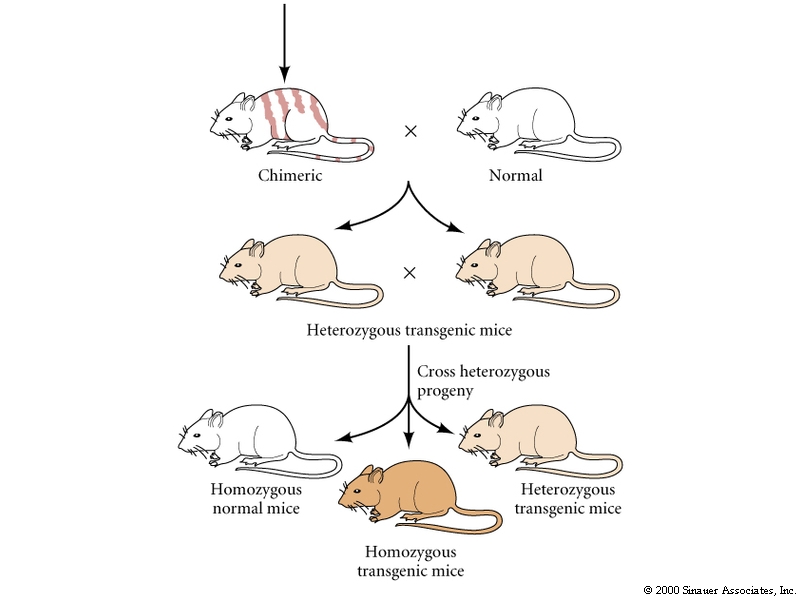 Germline:
	some gametes 	derived from donor
Mate with wild-type
	some progeny will 	carry 1 copy of the 	inserted gene
When heterozygous progeny are mated
	25% offspring 	will have 2 copies of 	inserted gene
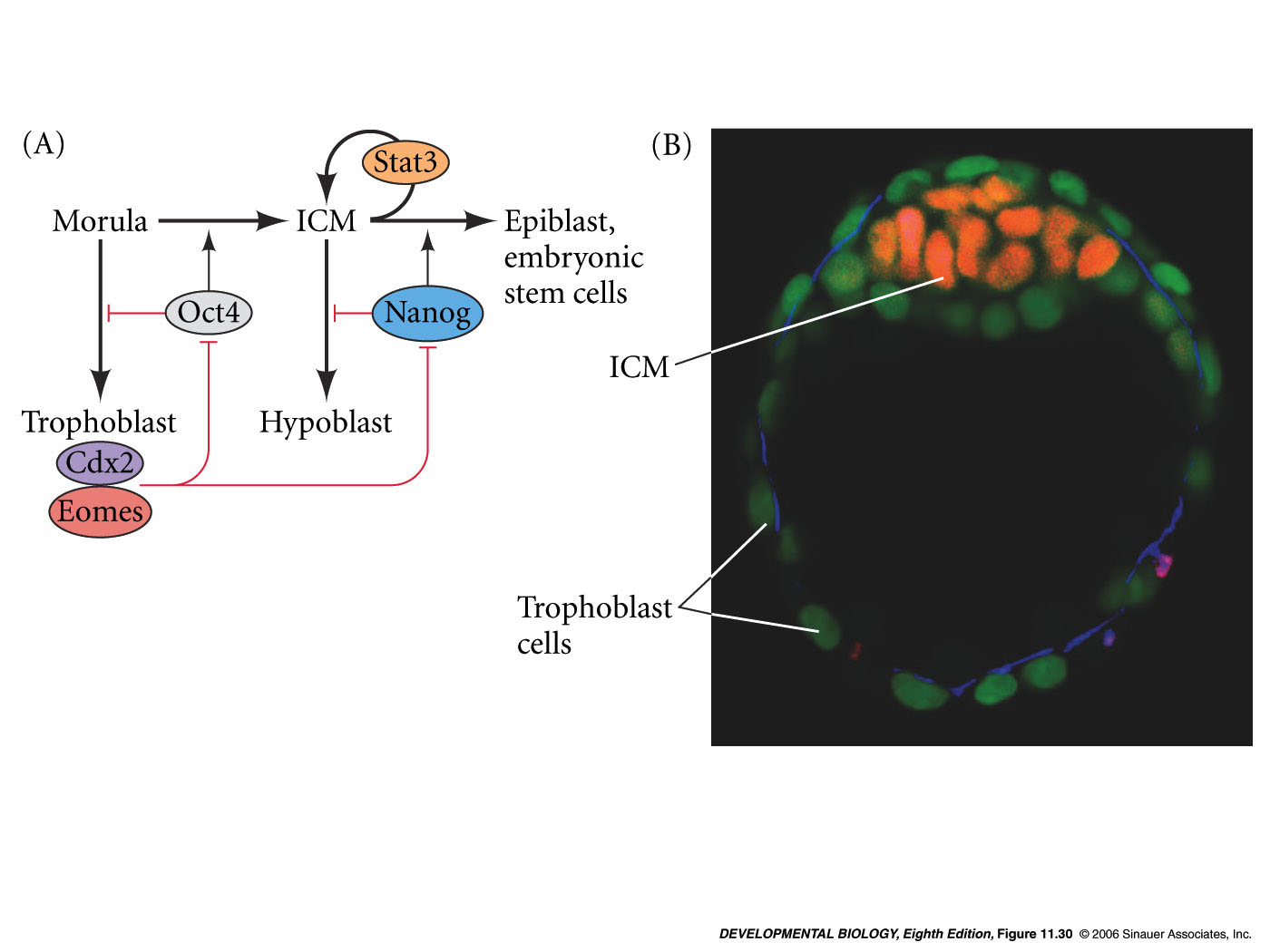 Human ES cells
possible uses

degenerative nervous system disorders

spinal injuries

immune deficiencies
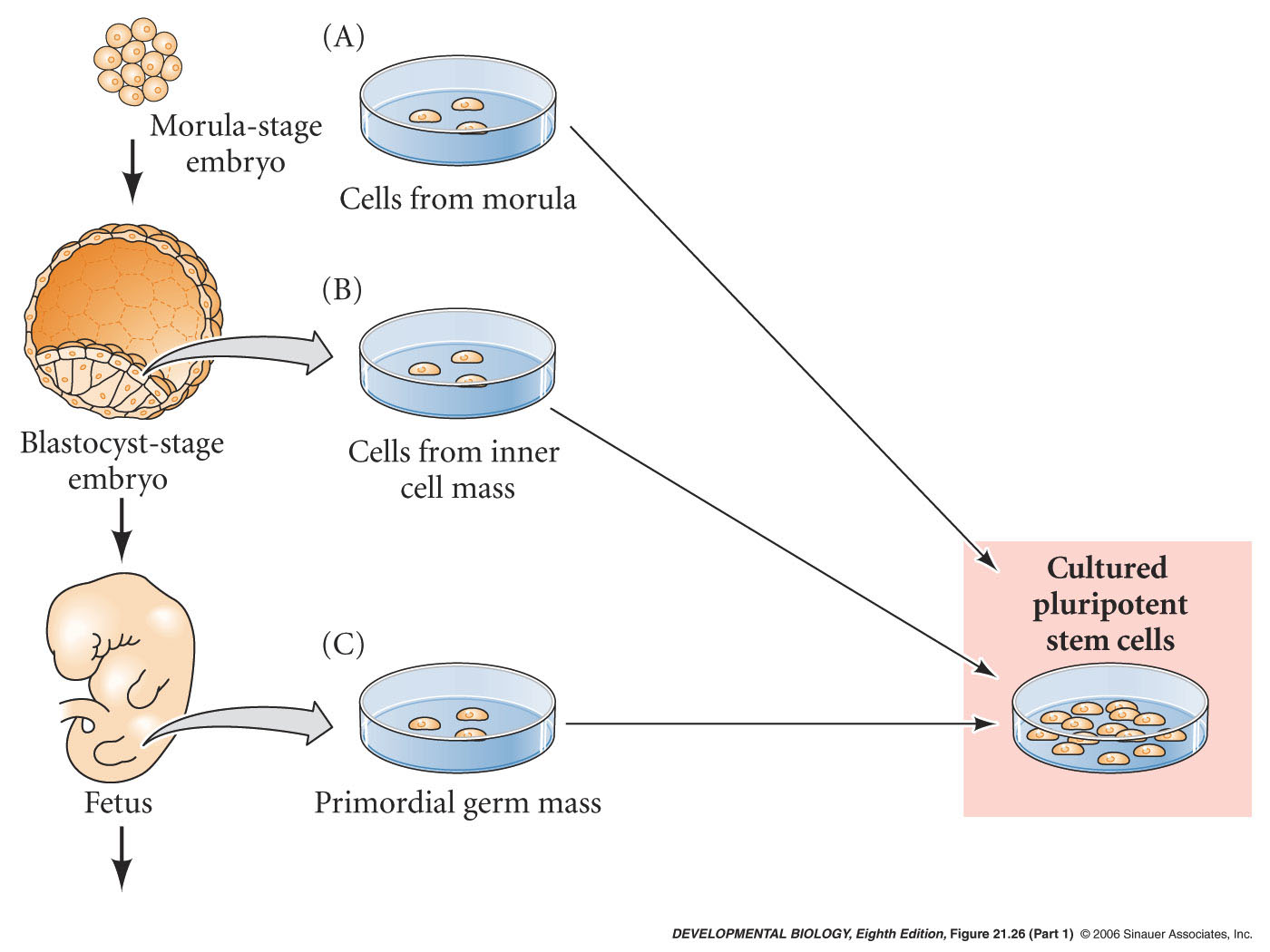 Human ES cells
Sources

early embryos - ICM or morula (discarded after in vitro fertilization efforts)

germ cell precursors from spontaneously aborted fetus
not immunologically matched to the patient
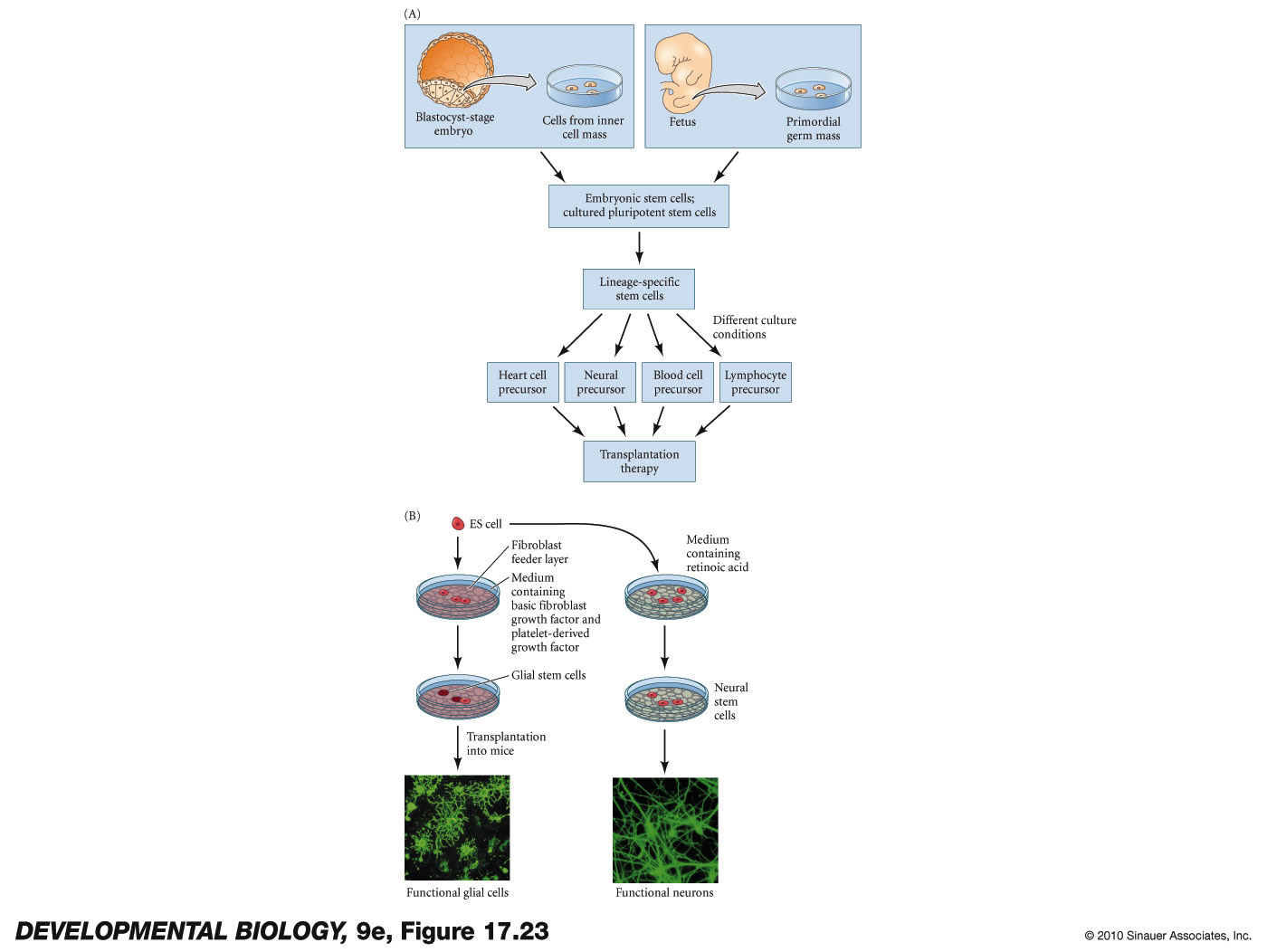 add paracrine factors

signaling molecules

culture with other cell types or ECM
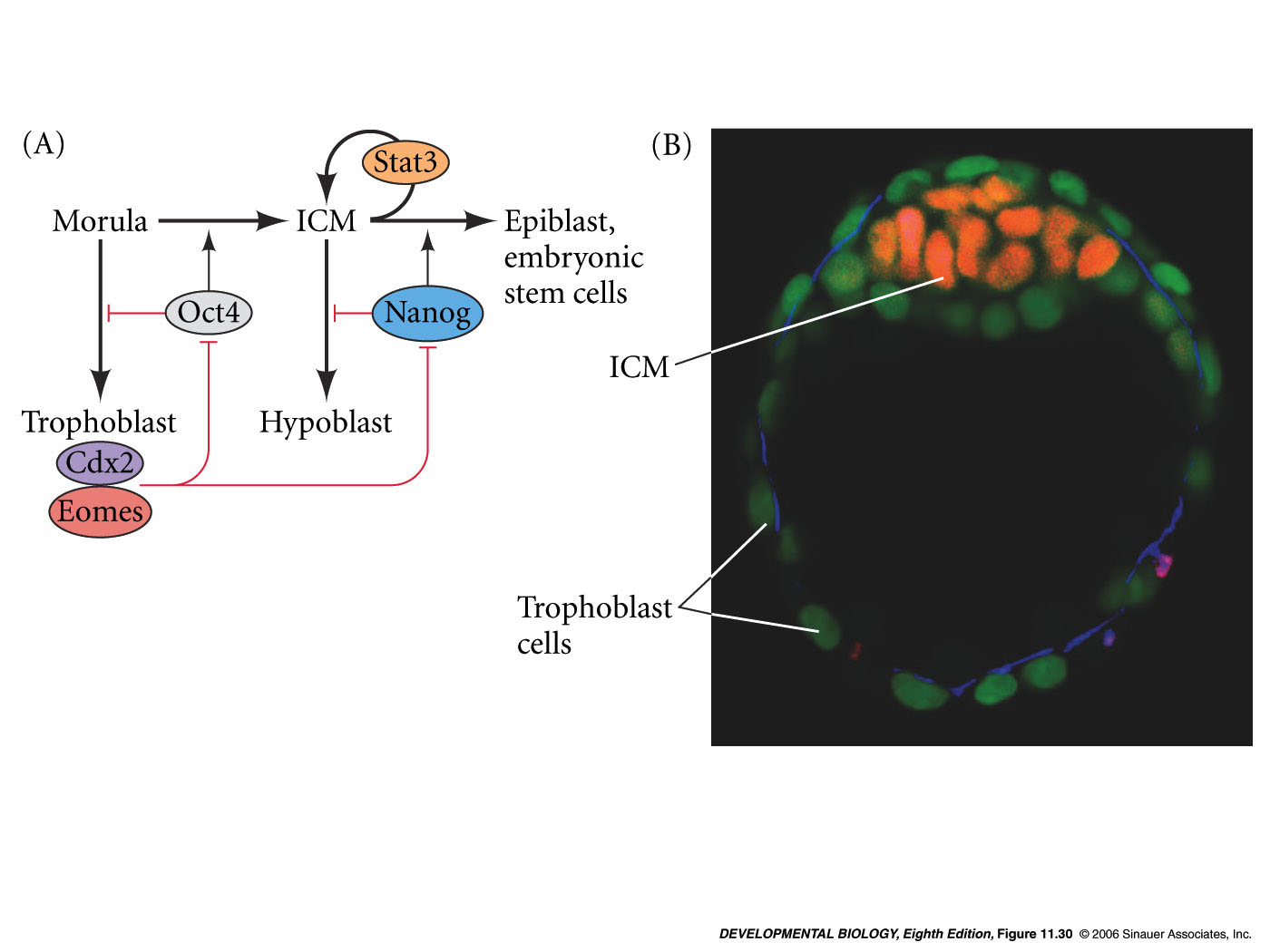 Inner cell mass niche genes
Inner Cell Mass (ICM) generates embryo proper
ICM cells express:

Oct4, sox2 and Nanog
Critical for maintenance of pluripotency


Can we reprogram an adult cell to become like and ES cell again???
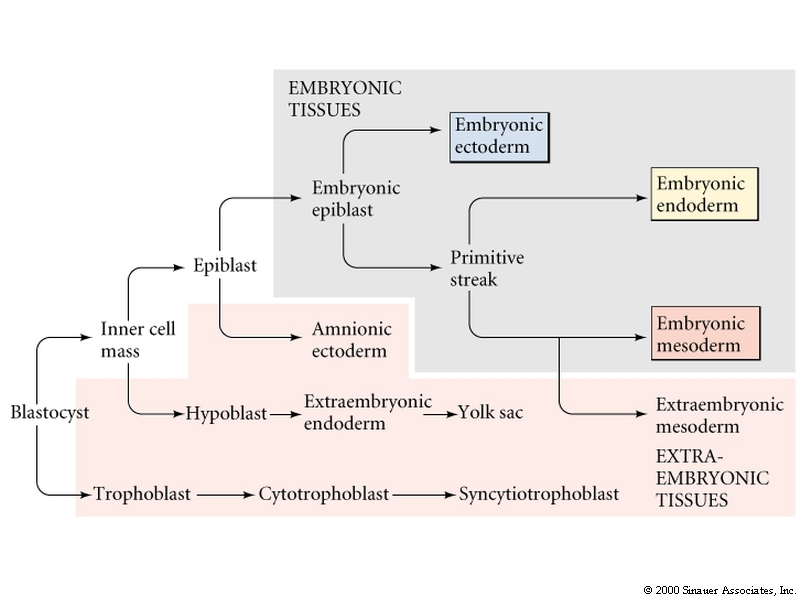 mammalian blastula
Reprogram adult skin cell without using oocyte or blastula  iPS - induced pluripotent cells
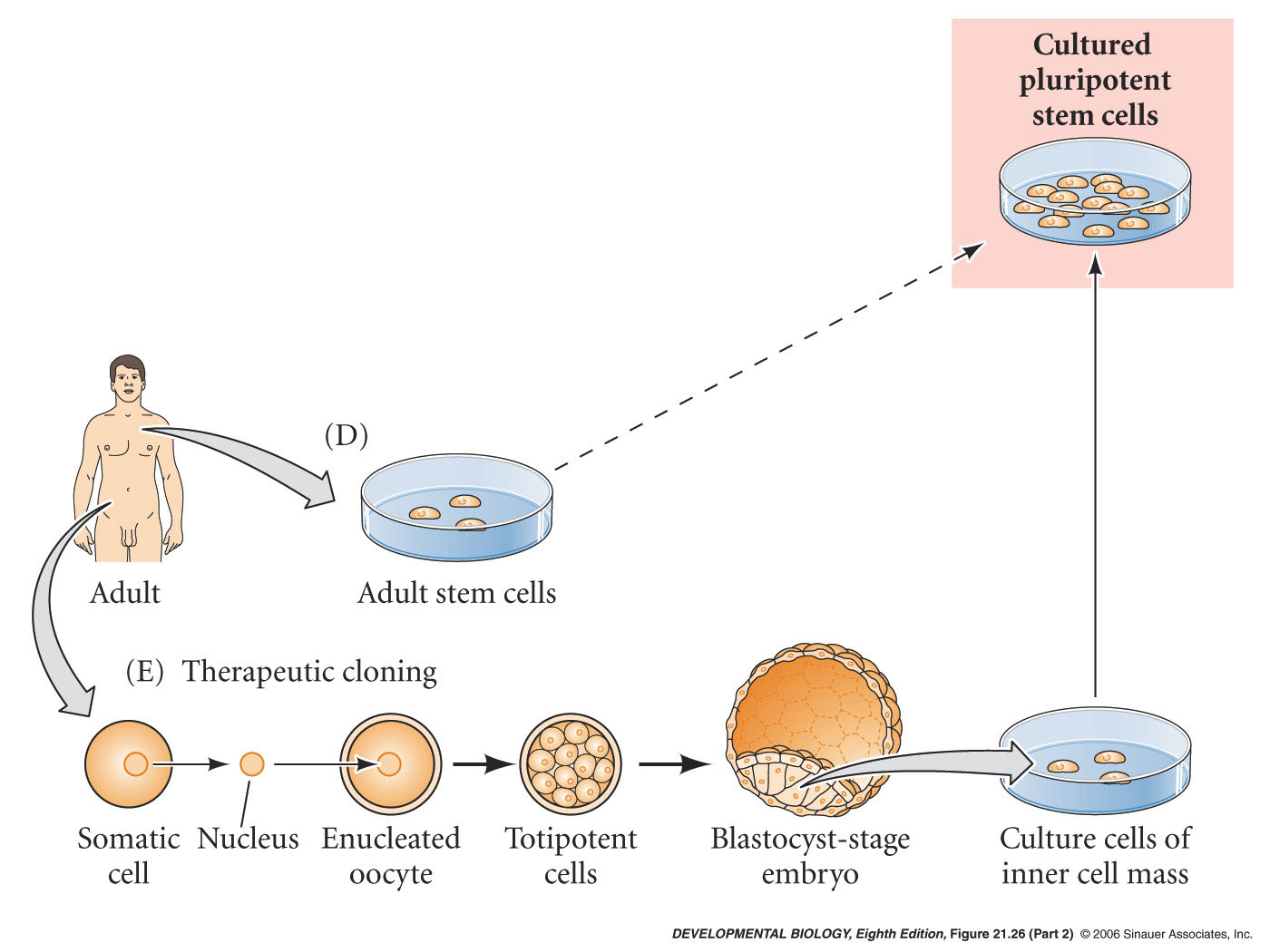 add in plasmids expressing nanog, sox2, oct4
take adult skin cell nucleus

add back genes that will give it pluripotent properties

nanog, Oct4, etc.


	called iPS - induced pluripotent stem cells
first generated by Shinya Yamanaka at Kyoto University, Japan in 2006
How to identify nanog, sox2 and oct4 in the first place?
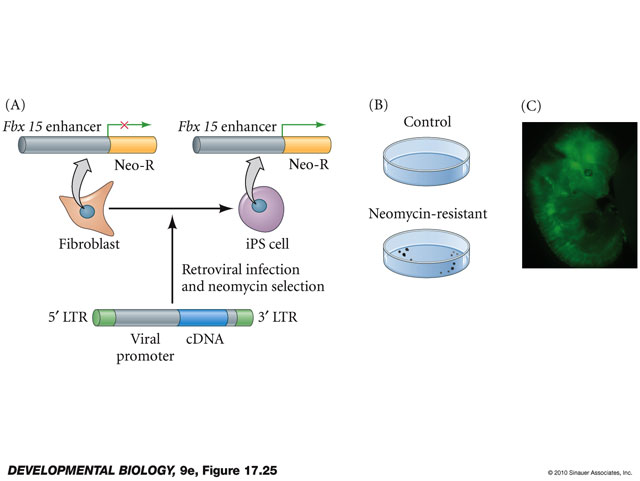 Fbx15 enhancer only activated in ES cells

Shinya Yamanaka at Kyoto University
Induction of Pluripotent Stem Cellsfrom Mouse Embryonic and AdultFibroblast Cultures by Defined Factors
Kazutoshi Takahashi1 and Shinya Yamanaka1,2,*
Department of Stem Cell Biology, Institute for Frontier Medical Sciences, Kyoto University, Kyoto 606-8507, Japan
CREST, Japan Science and Technology Agency, Kawaguchi 332-0012, Japan
*Contact: yamanaka@frontier.kyoto-u.ac.jp
Cell 126, 663–676, August 25, 2006 ª2006 Elsevier Inc


We will discuss this paper on ???
ES cells and iPS cells can be grown into organoids
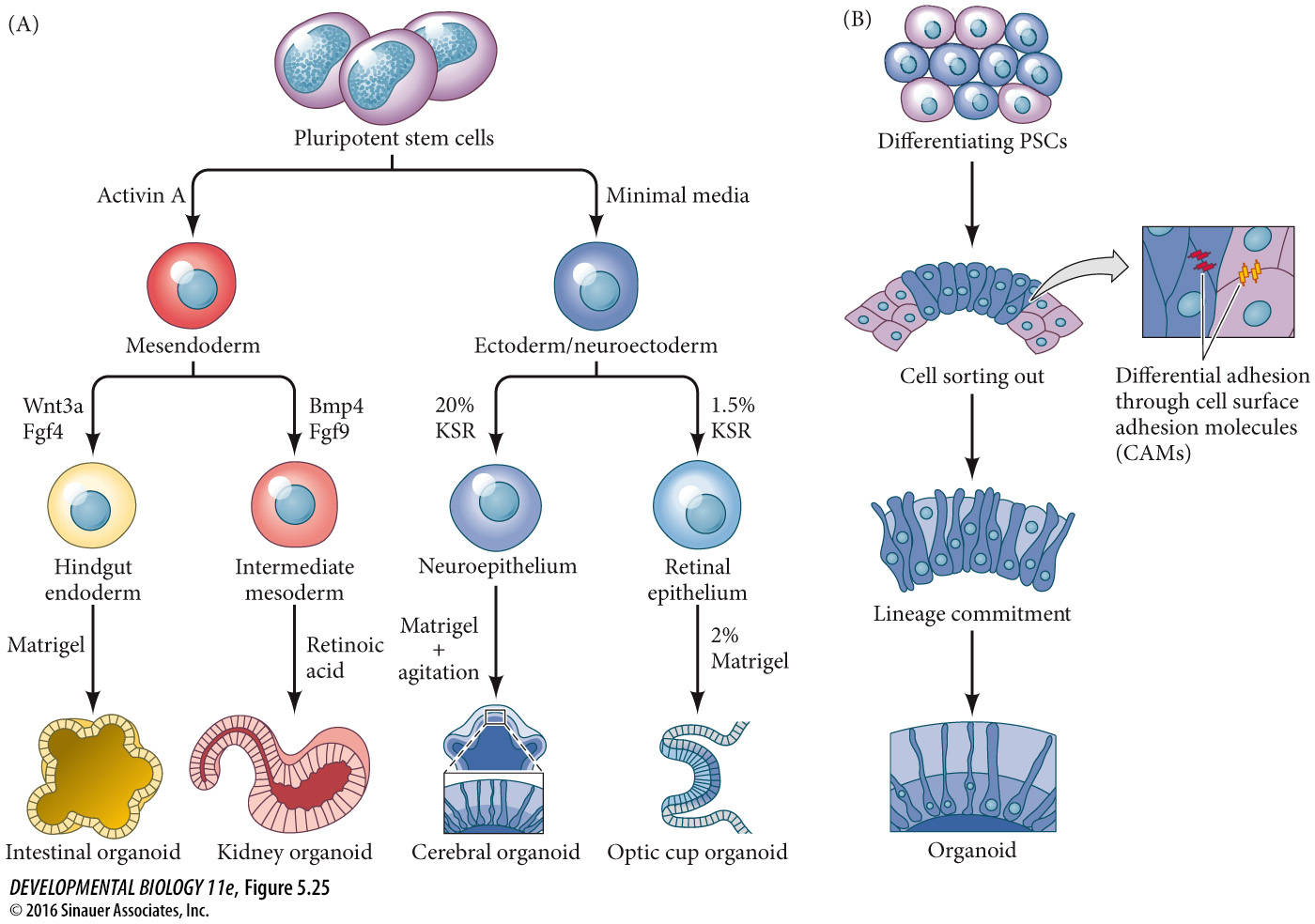 Test drugs

Make them from diseased individuals and see what goes wrong

Genetically manipulate and see effect on organogenesis

Eventually make tissue/organ for transplant into an individual

Recently creation of ovary and induction of egg cell fate from mouse iPS cells
Organoids and gastric tumors
In patient’s primary tumor – (non-metastatic)  one allele of TGFBR2 (TGFbeta Receptor) gene mutated

Metastatic cells -  both alleles of the TGFBR2 gene mutated

Create a knock down of TGFBR2 in mouse ES cells – shRNA (short hairpin RNA molecules) (RNAi strategy)

Grow the gastric organoid from mouse ES cells

See evidence of higher rates of metastasis when TGFBR2 activity is knocked down.
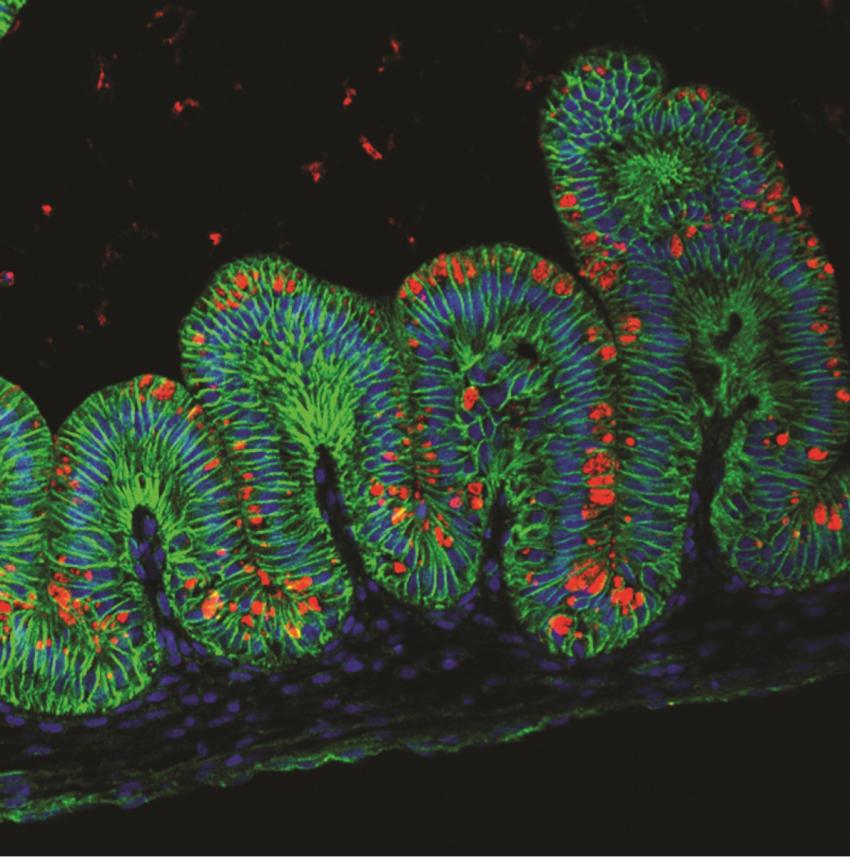 Immunofluorecent image of human gastric organoid derived stained with E-cadherin (green), MUC5AC (red) and DAPI (blue). Credit: Kyle McCracken

Read more at: https://medicalxpress.com/news/2014-10-scientists-human-stomach-tissue-lab.html#jCp
Nadauld, L. D.; Garcia, S.; Natsoulis, G.; Bell, J. M.; Miotke, L.; Hopmans, E. S.; Ji, H. P. (2014). "Metastatic tumor evolution and organoid modeling implicate TGFBR2as a cancer driver in diffuse gastric cancer". Genome Biology. 15: 8. doi:10.1186/s13059-014-0428-9
Human kidney organoids
Human induced pluripotent stem cells (iPS)

USE CRISPR system to introduce targeted mutations in genes relevant to kidney diseases

human kidney organoids - exhibited disease-specific phenotypes

 create models of human disease in laboratory
Freedman, BS; Brooks, CR; Lam, AQ; Fu, H; Morizane, R; Agrawal, V; Saad, AF; Li, MK; Hughes, MR; Werff, RV; Peters, DT; Lu, J; Baccei, A; Siedlecki, AM; Valerius, MT; Musunuru, K; McNagny, KM; Steinman, TI; Zhou, J; Lerou, PH; Bonventre, JV (23 October 2015). "Modelling kidney disease with CRISPR-mutant kidney organoids derived from human pluripotent epiblast spheroids". Nature Communications. 6: 8715. doi:10.1038/ncomms9715. PMC 4620584Freely accessible. PMID 26493500.
Stem Cells and Stem Cell Niches
Stem cells
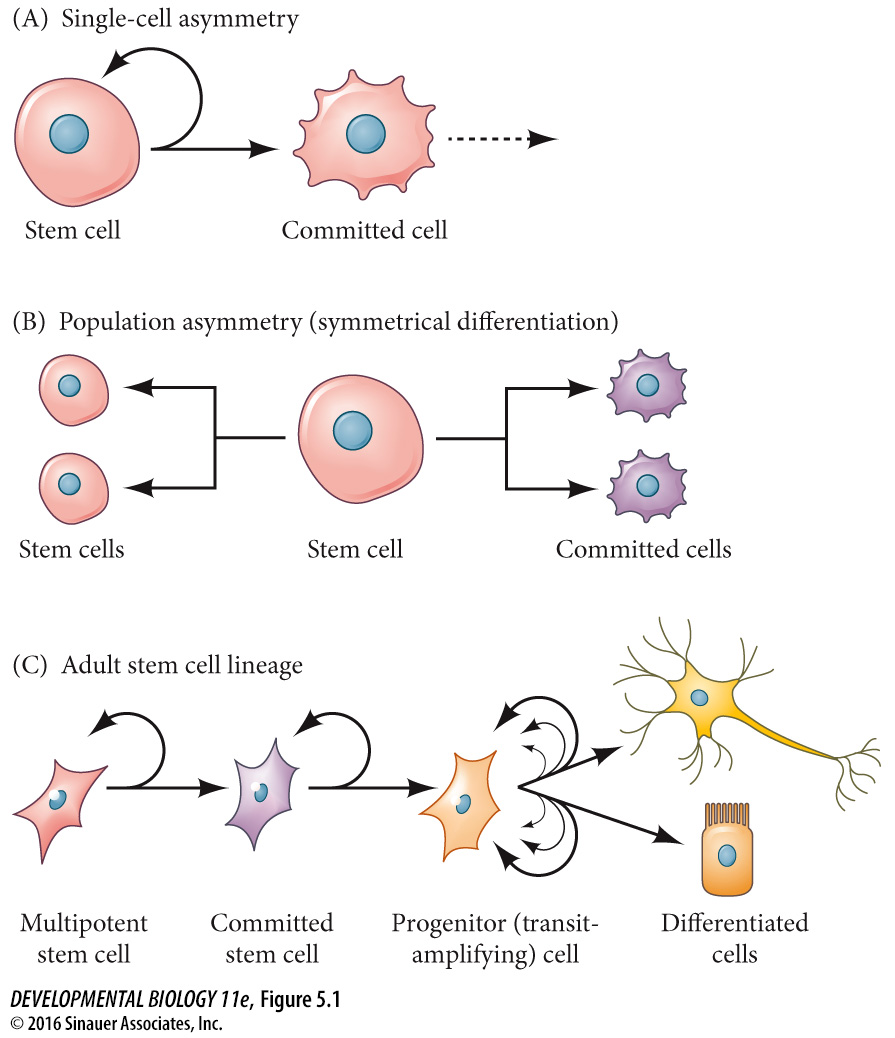 asymmetric division
Niche
Stem cell regulatory mechanisms
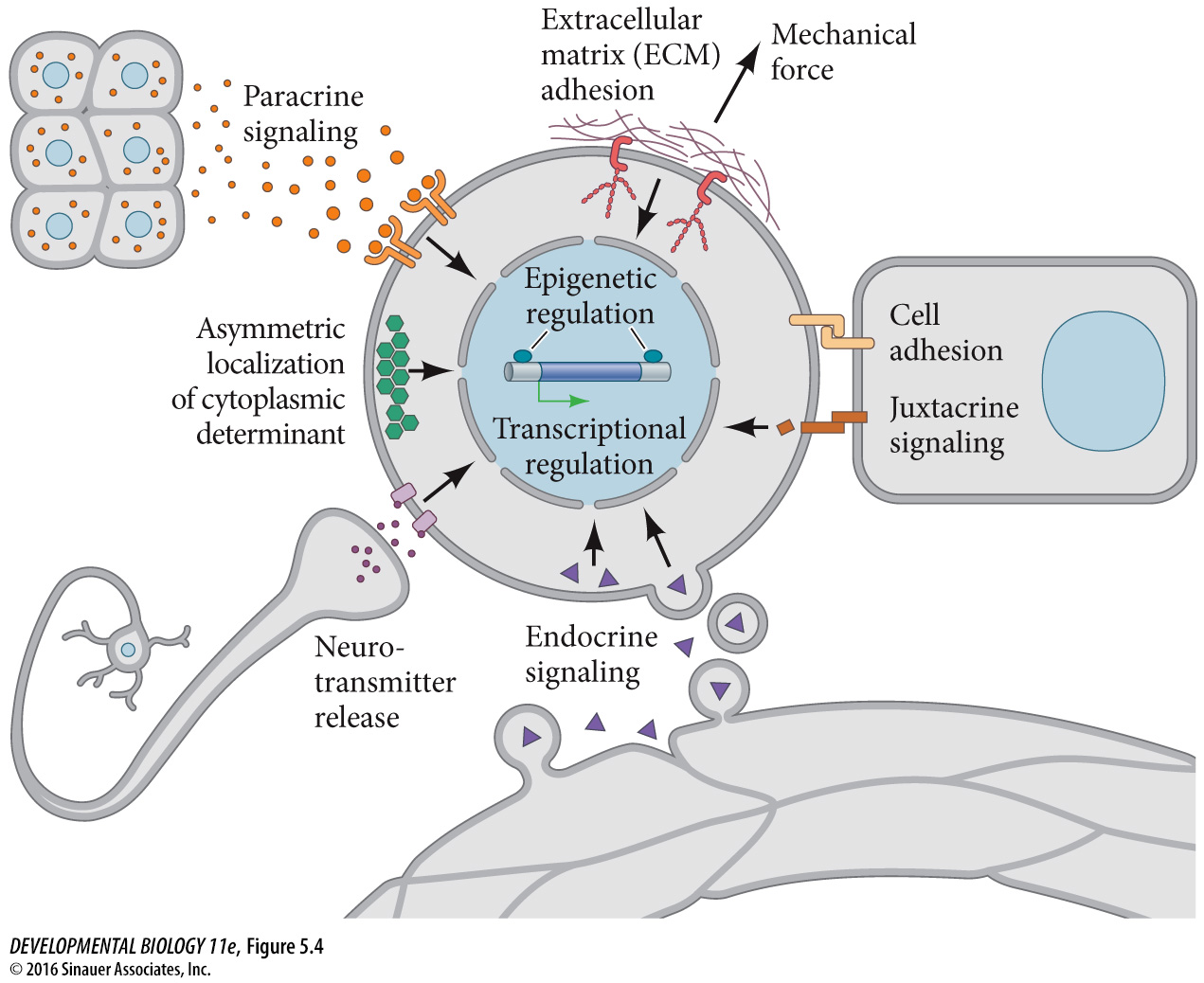 hematopoietic stem cells
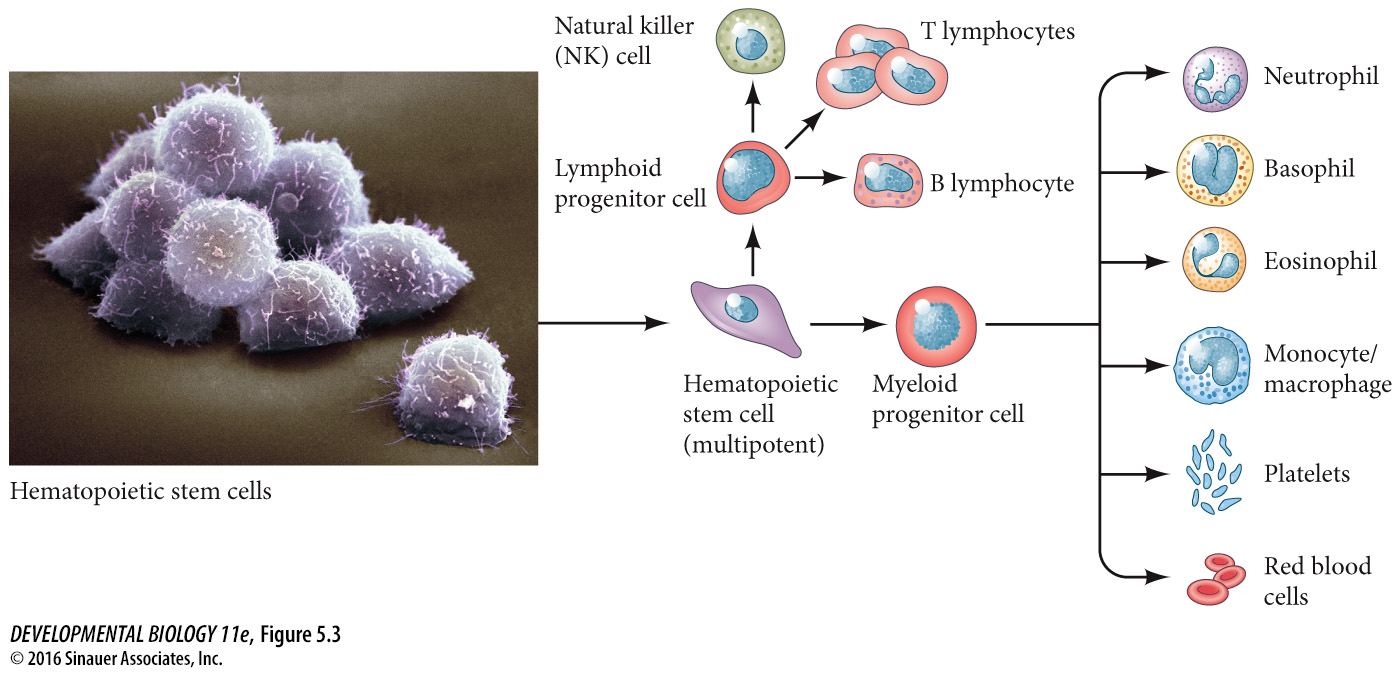 Every day 100 billion cells replaced in blood
hematopoietic stem cells
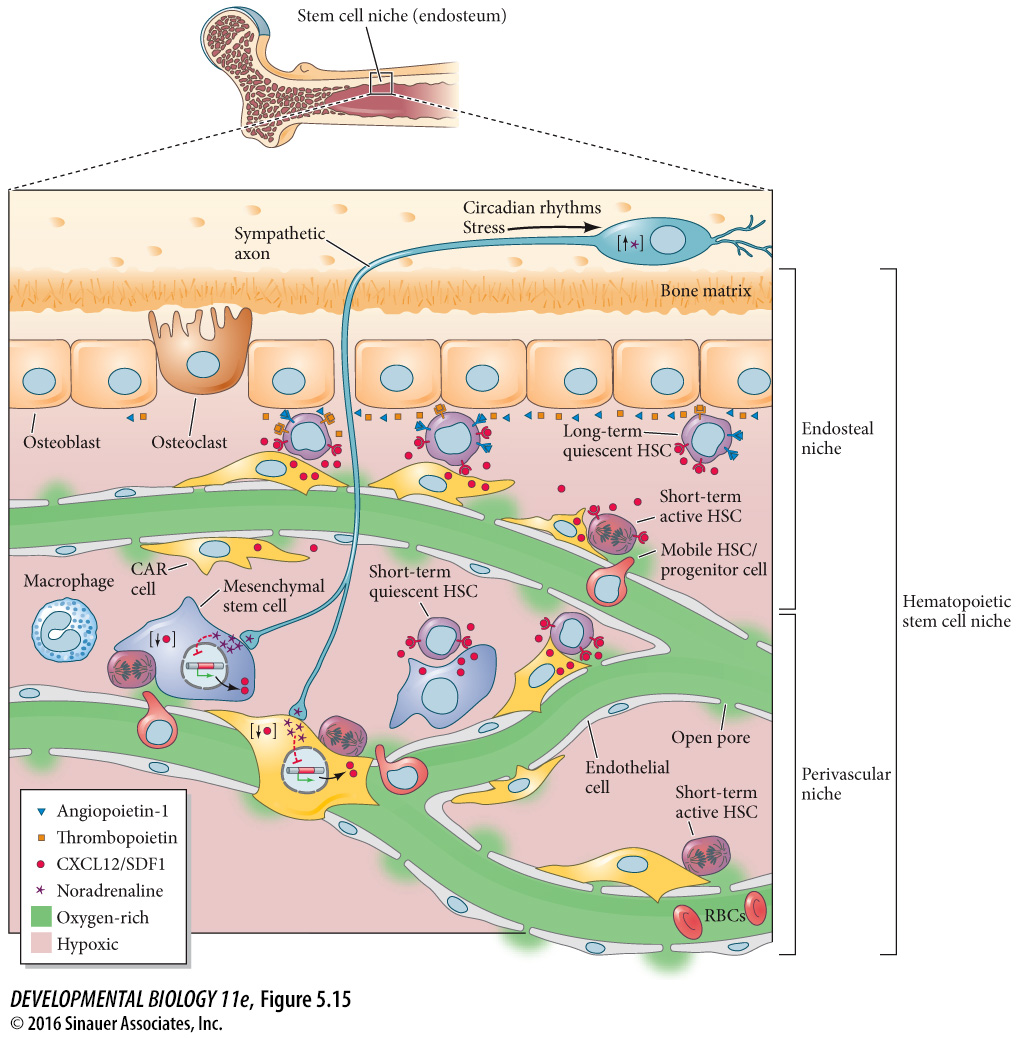 Two sub-niches
Endosteal niche and perivascular niche
In the bone marrow
Endosteal niche: 
Quiescent long term HSC stem cells adhere to osteoblasts

Perivascular niche:
Shorter term active associated with blood vessels – give rise to mobile HSCs in blood stream
hematopoietic stem cells
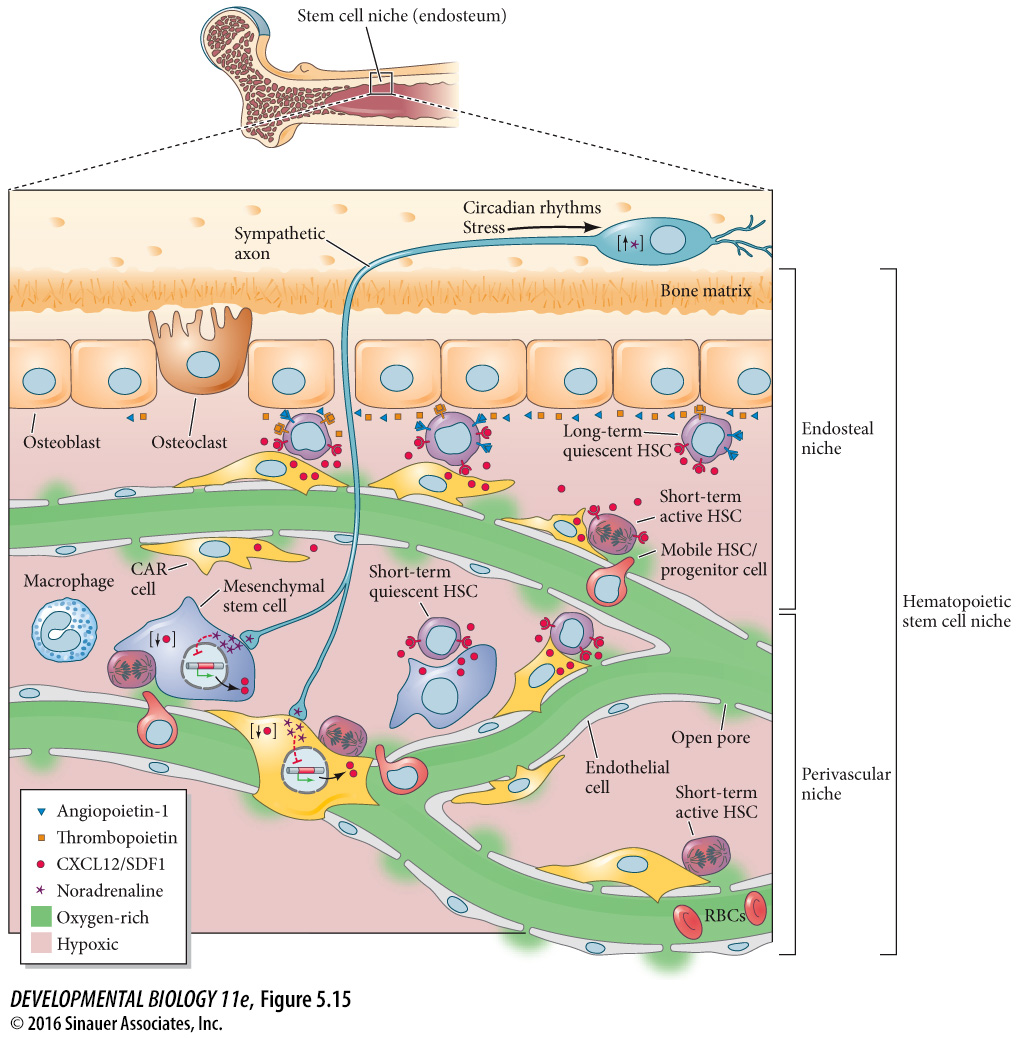 In the bone marrow
Activity of HSCs is regulated by cell adhesion, paracrine, ECM, hormonal, blood pressure and nervous system input.
Drosophila germ line stem cells
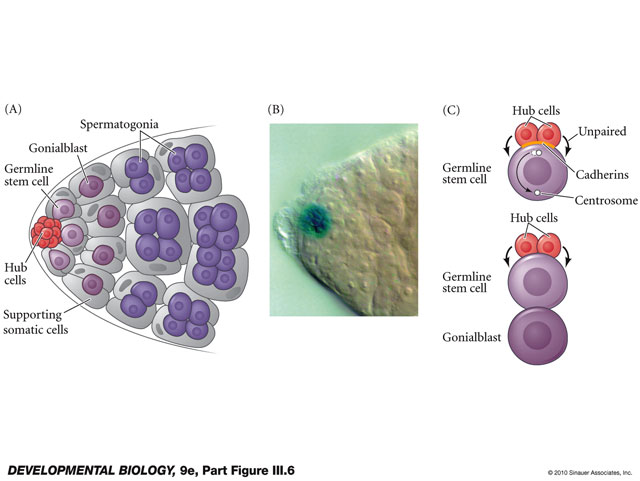 asymmetric cell division
paracrine factor maintains niche
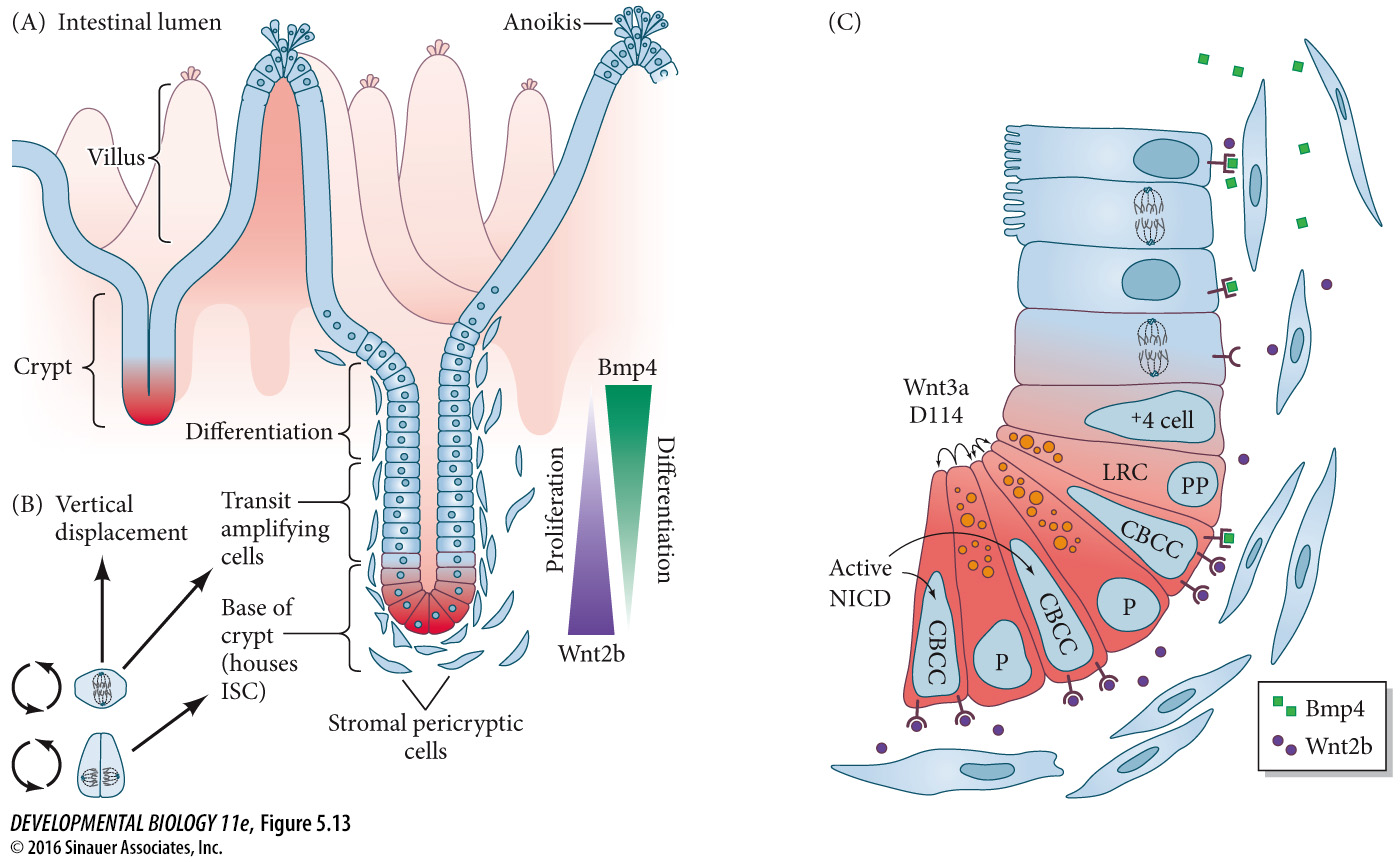 Adult intestinal stem cell niche

Base of villi – crypt – niche environment maintains stem cell properties (ISC- intestinal stem cell)

Cell generation (division) is toward the base of the crypt

Differentiation in differentiation zone

Cells lost at tips – programmed cell death and loss

Niche environment maintained by high WNT signaling and low BMP signaling